Software Design Patterns and Their Use Cases
Fahim Faisal
Lecturer, Dept. of CSE
Daffodil International University
Outline
Introduction
Architectural and Design Patterns
Importance of Design Patterns
Model, View, ViewModel, Controller, and Presenter
MVC, MVP, and MVVM Patterns
Use Cases of MVC, MVP, and MVVM
Importance of Design Patterns
Introduction
Modern applications need such a variety of features that the process of developing them has grown in size and complexity. For efficiently and comprehensively planning and designing a software, one may use various design patterns developed and standardized over the years. Design patterns enable the developers to breakdown a particular application into manageable and reusable portions.
Three of the most popular design patterns are MVC, MVP, and MVVM.
The MVC stands for Model, View, and Controller, whereas MVP stands for Model, View, and Presenter, and MVVM for Model, View, and ViewModel.
Architectural and Design Patterns
Architectural Pattern: An architectural pattern clarifies and defines some crucial components of a software architecture. Even though an architectural pattern conveys an image of a system, it is not an architecture. In fact, it is a general and reusable solution to a commonly occurring problem in software architecture in a certain context.
Design Pattern: A design pattern is a formalized best practice that you can use to solve common problems when designing an application or system.
Differences Between Architectural and Design Pattern:
The common term between architectural and design pattern is ‘pattern’. In software, a pattern is a recurrent property that lets you break down a huge and complex structure into smaller, simpler components. You can use this pattern to craft a general solution for a class of problems.
In each level of software development, you’ll use different tools. At smaller levels, these tools are design patterns. Architectural patterns exist at larger levels, and programming paradigms at the implementation level.
Importance of Design Patterns
During software development, design patterns can be used to solve common problems Design patterns also help to:
Split complex tasks into smaller and simpler tasks.
Reduce bugs.
Produce testable and maintainable code.
Better maintain and manage concerned application’s business logic.
Model, View, ViewModel, Controller, and Presenter
Before you look at each pattern, here are the terms that make them up:
Model stores data and communicates directly with the database. Model is the part that represents your data and application logic. It defines the business rules that manage data handling, modification, or processing.
View displays the model's data and is responsible for the data’s representation in the user interface.
ViewModel is exclusive to MVVM pattern. This is an abstraction of the view layer and also acts as a wrapper for the model data.
Controller is the component that integrates the view and model.
Presenter is a component that only exists in the MVP model. Presenter gets the input from the view component and processes the data with the help of the model.
MVC, MVP, and MVVM Patterns
Model-View-Controller (MVC) Pattern:
The MVC architectural pattern was the first, and it’s popular today in the field of web applications. It was introduced in the 1970s. This pattern lets you build an application around Separation of Concerns (SoC). It eases the effort you need to test, maintain, and develop your application.
In the MVC pattern, the model has no understanding of the view or the controller. The model's observer will receive an alert whenever there's a change in the view and controller. The controller helps the routing process to connect the model to the relevant view.
Some of the MVC pattern's advantages are:
Separation of concerns (more focused).
Makes it easier to test and manage the code.
Promotes decoupling of the application's layers.
Better code organization and reusability.
MVC, MVP, and MVVM Patterns (Continued)
The working principle of MVC is illustrated below:
Due to the SoC, MVC can reduce code size and generate clean and better manageable code.
MVC, MVP, and MVVM Patterns (Continued)
Model-View-Presenter (MVP) Pattern:
The MVP pattern shares two components with MVC: model and view. It replaces the controller with the presenter. The presenter—as its name implies—is used to present something. It allows you to mock the view more easily.
In MVP, the presenter has the functionality of the "middle-man" because all presentation logic is pushed to it. The view and presenter in MVP are also independent of one another and interact via an interface.
MVC, MVP, and MVVM Patterns (Continued)
The working principle of MVP patterns is as follows:
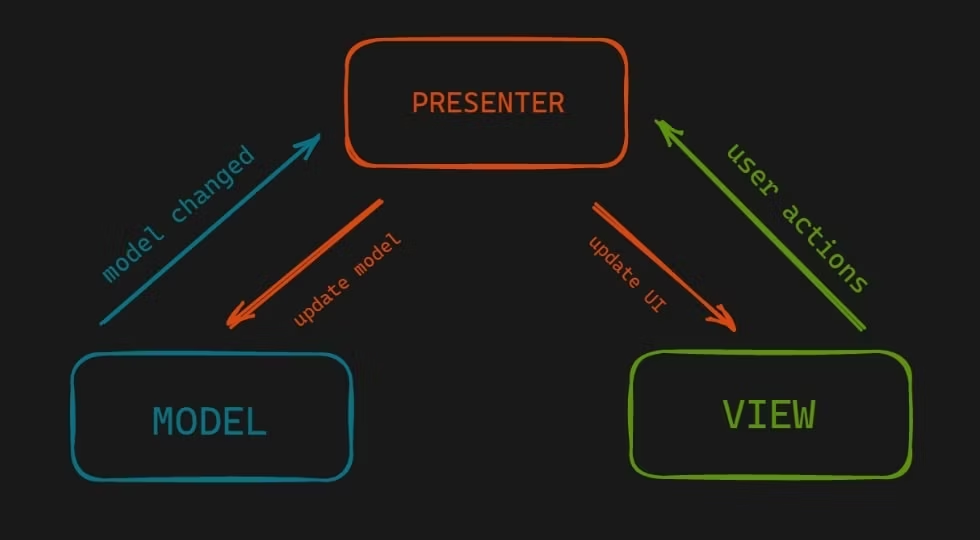 The presenter receives input from the user via the view. It then processes the user’s actions with the help of the model, passing the results back to the view. The presenter communicates with the view through interfaces.
MVC, MVP, and MVVM Patterns (Continued)
Model-View-ViewModel (MVVM) Pattern:
MVVM is the modern evolution of MVC. The main goal of MVVM is to provide a clear separation between the domain logic and presentation layer. MVVM supports two-way data binding between the View and ViewModel.
The MVVM pattern allows you to separate your code’s view and model. This means that when the model changes the view doesn’t need to, and vice-versa. Using a ViewModel, you can do unit testing and test your logic behavior without involving your view.
MVC, MVP, and MVVM Patterns (Continued)
Here's an illustration of how MVVM works:
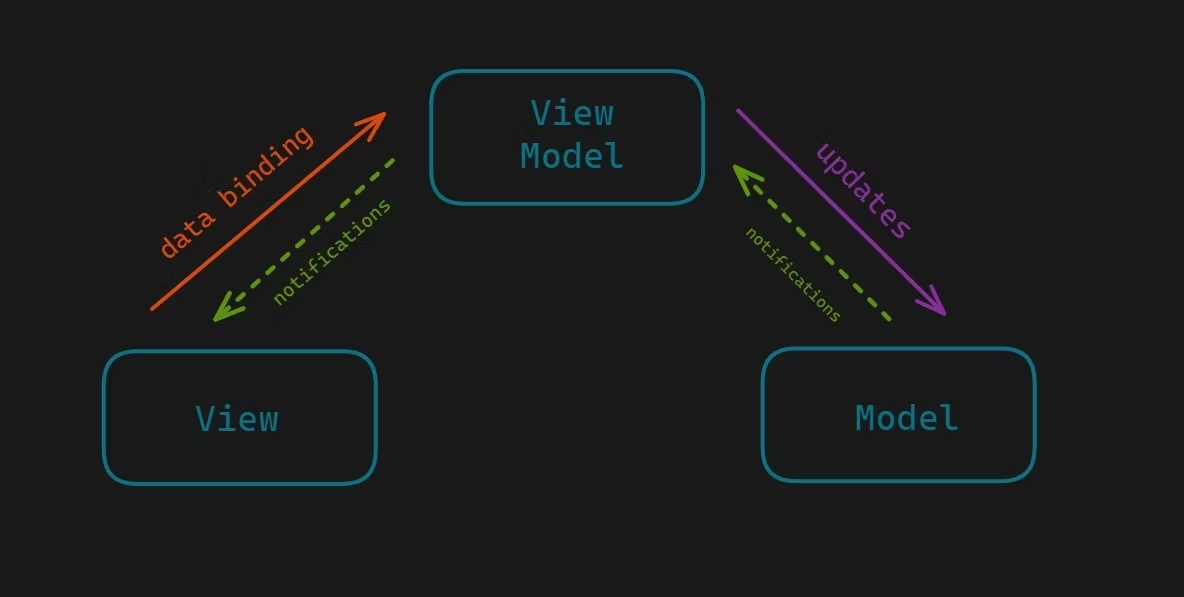 Use Cases of MVC, MVP, and MVVM
MVC:
MVC is simply an implementation of Separation of Concerns. If any application design needs separate data (model), data manipulation (controller), and data presentation (view), MVC is the advisable option. MVC also serves well in an application where the data source and/or the data presentation can change any time.
MVP:
MVP works well if the concerned application has a bidirectional data flow. If user interactions need to request something from the model, and the result of the request changes the UI immediately, MVP should be considered.
MVVM:
MVVM should be used when:
Project work initialized and both design and development is ongoing simultaneously and independently though separate designers and developers.
Unit testing is required for your solutions.
Reusable components are required, both within and across projects in an organization.
More flexibility is required in order to change views without having to refactor other logic in the code base.
Importance of Design Patterns
The main reason to use a design pattern is to reduce complexity. This can be achieved by reducing overall complexity or by replacing unfamiliar complexity with a familiar complexity. If a design pattern cannot reduce complexity in either of these two ways, it should not be used since it would not add any value to the project whatsoever.
Before using any design pattern, a checklist should be made on the requirements of the project. Depending on the fulfillment of requirements of the concerned project, a design pattern may be selected.
Questions?
Thank You